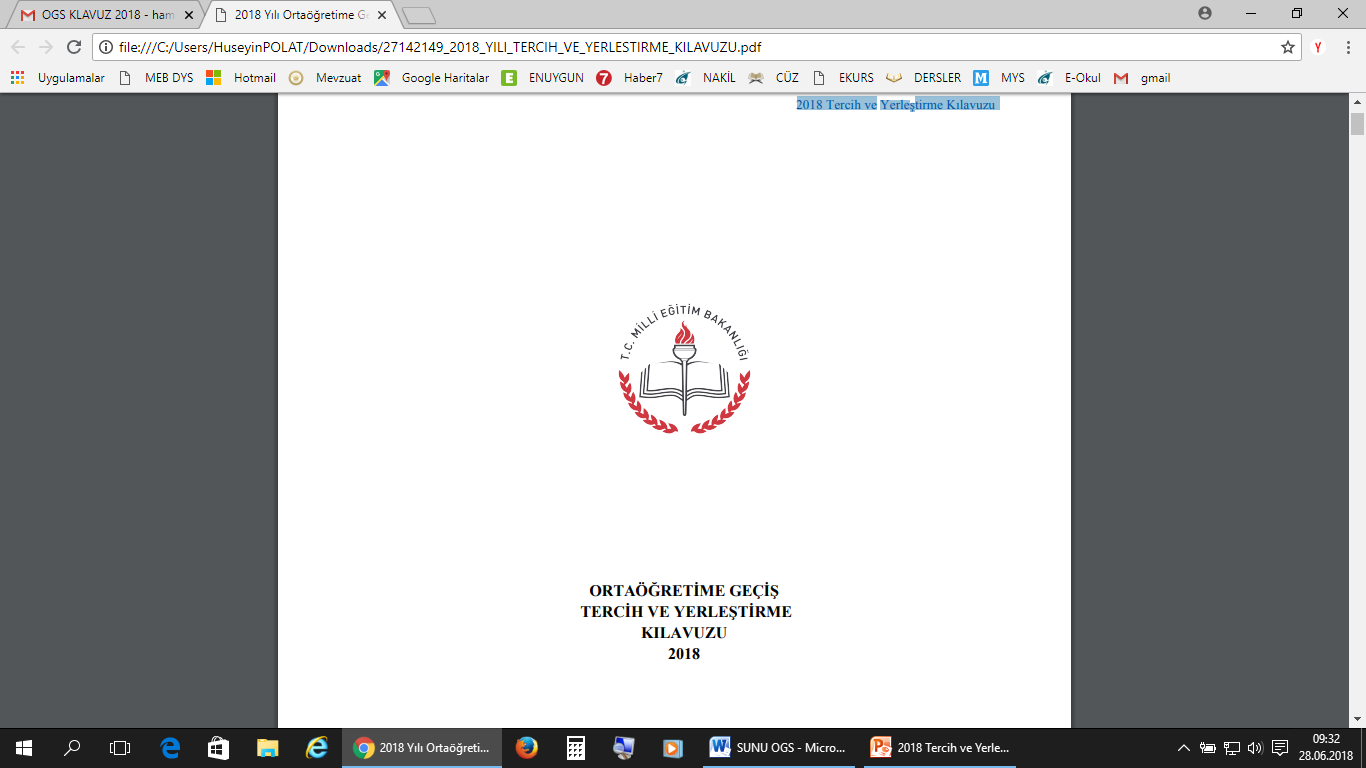 Tercih işlemleri
Bakanlığımız http://www.meb.gov.tr veya https://e-okul.meb.gov.tr internet adreslerinde yayımlanan tercih listelerine göre, 

öğrenci velisi tarafından 02-13 Temmuz 2018 (17.00’ye kadar) tarihleri arasında yapılacaktır.
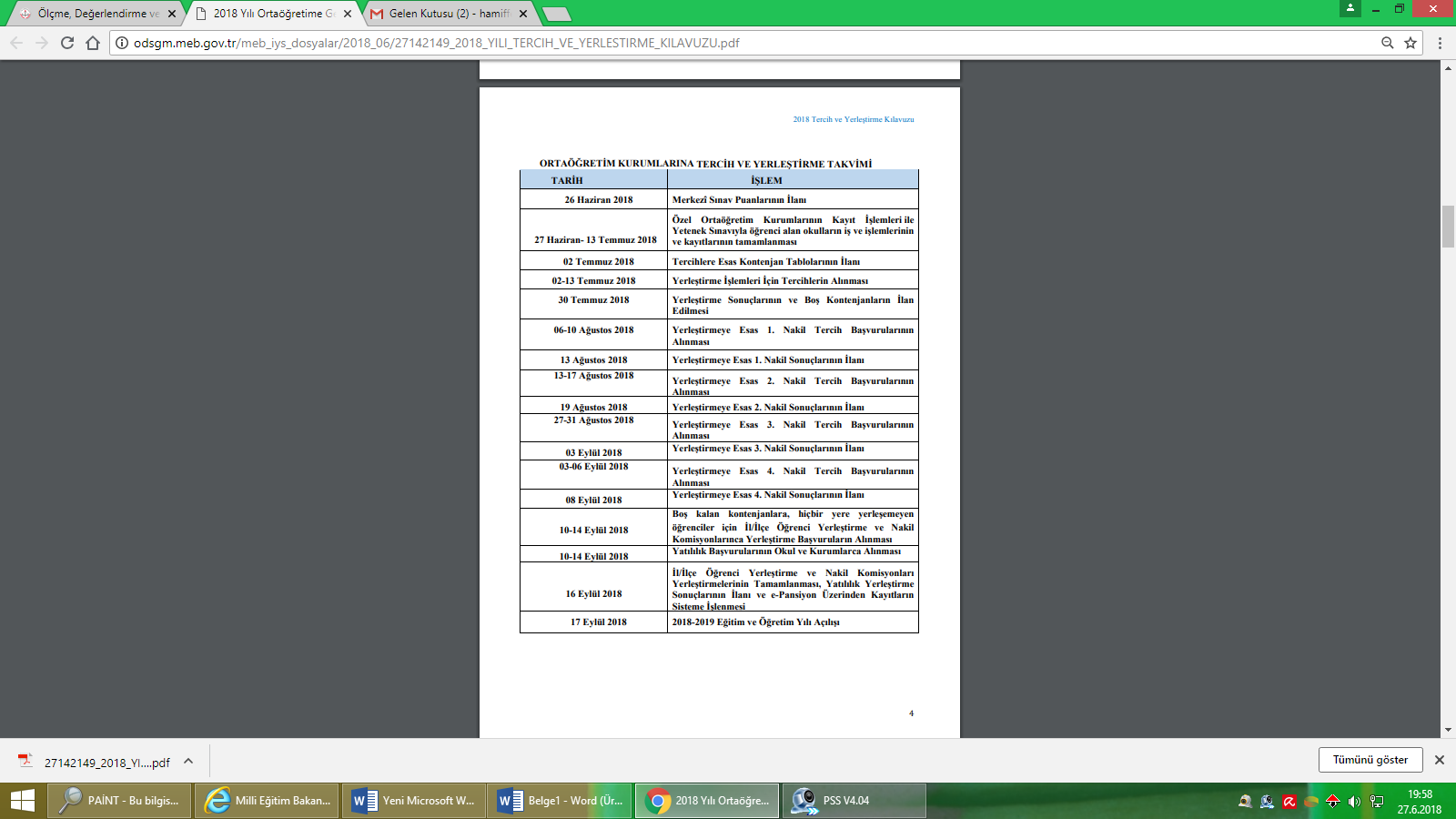 Tercih işlemleri
Öğrenciler, ilk olarak Yerel Yerleştirme İle Öğrenci Alan Okullar ekranından tercih yapacaklardır. 

Yerel Yerleştirmede tercihlerinden ilk 3 (üç) okulu Kayıt Alanından seçmek kaydıyla öğrenciler en fazla 5 (beş) okul tercihinde bulunabileceklerdir.
Tercih işlemleri
Yerel Yerleştirme ile öğrenci alan okullar için tercihlerini yaparak kayıt işlemini tamamlayan öğrenciler, 
istemeleri halinde merkezi sınavla öğrenci alan okullar için açılacak Merkezî Sınavla Öğrenci Alan Okullar ekranından en fazla 5 (beş) okul; 
Pansiyonlu Okullar tercih ekranından da en fazla 5 (beş) okul olmak üzere toplamda 15 okul tercihinde bulunabilecektir. Tercihte bulunabilmesi için yerel yerleştirme tercihi yapması zorunludur.
Tercih işlemleri
Yerel yerleştirme tercih ekranında okullar; 
Yeşil renk, “Kayıt Alanında” öğrenci için ikamet adresinin bulunduğu Kayıt Alanında yer alan okulları belirtir. 
Mavi renk, “Komşu Kayıt Alanında” öğrenci için ikamet adresine göre Komşu Kayıt Alanında yer alanlar okulları belirtir.
 Kırmızı renk, “Diğer” ise öğrenci için ikamet adresine göre bulunduğu Kayıt Alanında ve Komşu Kayıt Alanında olmayan il içindeki diğer kayıt alanları ile il dışındaki kayıt alanlarında bulunan okulları belirtir
NAKİL
tercihlerine yerleşemeyen öğrenciler, yerleştirmeye esas nakil tercihlerinde ilk 2 (iki) okulu Kayıt Alanından seçmek kaydıyla en fazla 3 (üç) okul tercihinde bulunabileceklerdir. 
Yapılan tercihlerde aynı okul türünden (Anadolu Lisesi, Meslekî ve Teknik Anadolu Lisesi, Anadolu İmam Hatip Lisesi) en fazla 2 (iki) okul seçilebilecektir
NAKİL
Yerleştirmeye esas nakil işlemi için; tercih başvuruları 06-10 Ağustos 2018, 
13-17 Ağustos 2018, 
27-31 Ağustos 2018 ve 
03-06 Eylül 2018 tarihlerinde saat 17.00’ye kadar yapılabilecektir. 
Her nakil döneminde öğrenciler, her gruptan en fazla 3 (üç) okul tercihinde bulunabileceklerdir.
Nakil Komisyonu
Sınavla ve yerel yerleştirme ile öğrenci alan okullardan hiçbirine yerleşemeyen öğrenciler ile 2017/2018 eğitim-öğretim yılında sınıf tekrarına kalan 9’uncu sınıf öğrencileri, il/ilçe öğrenci yerleştirme ve nakil komisyonlarına başvurmaları halinde yerel yerleştirme ile öğrenci alan okullardan kontenjan durumları uygun olan okullara 10-14 Eylül 2018 tarihlerinde komisyonca yerleştirilecektir.
Özel Öğretim Kurumlarına Tercih
Özel Öğretim Kurumları Genel Müdürlüğüne bağlı özel ortaöğretim kurumları, Merkezî Sınav Puanı esas alınarak kendi yönetmeliklerine göre öğrenci alabilecektir. 

2018/2019 eğitimöğretim yılı için özel okul kayıt işlemleri, 27 Haziran-13 Temmuz 2018 tarihleri arasında yapılabilecektir.
Açık Öğretime Kayıt
Açık Öğretim Ortaokulu ve Yurtdışından Başvuran Öğrenciler İçin “Tercih Ön Çalışma Formu Ek-2”yi doldurarak yapacaktır.
 
    ENGELLİLER
her bir şubede iki öğrenciyi geçmeyecek şekilde 10-14 Eylül 2018 tarihlerinde il/ilçe öğrenci yerleştirme ve nakil komisyonu kararı ile yerleştirilecektir.

Öğrencilere sonuç belgesi gönderilmeyecektir.
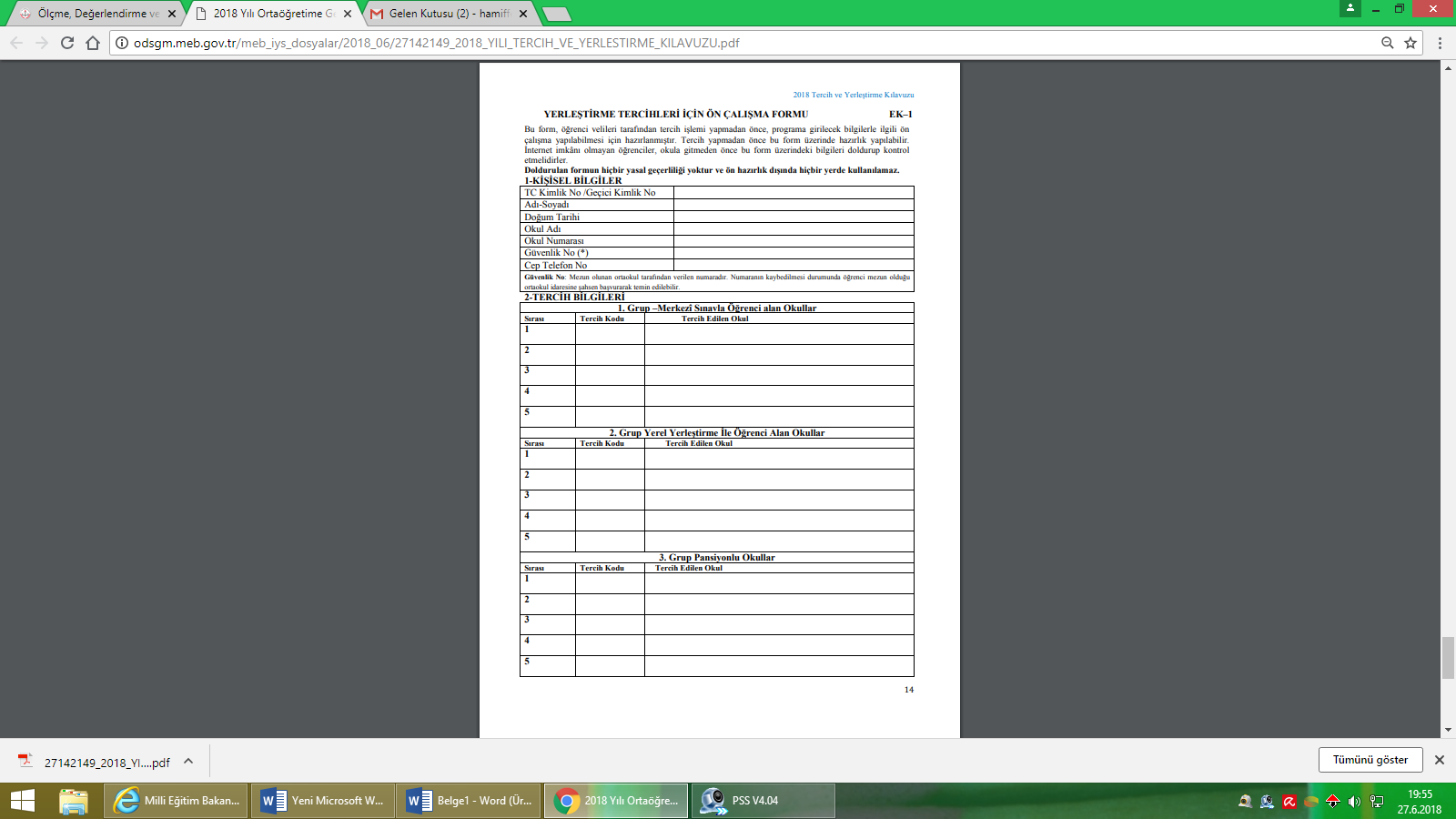 Yerel Yerleştirme
Yerel yerleştirme işlemleri okulların türü, kontenjanı ve konumuna göre oluşturulan ortaöğretim kayıt alanlarındaki okullara
 öğrencilerin ikamet adresleri, 
ortaokullarda bulunuşlukları, 
tercih önceliği, 
okul başarı puanları, 
devam-devamsızlık ve 
yaş kriterlerine

 göre değerlendirilerek yapılacaktır.
İkamet Adresi
Öğrencilerin, ikamet adresine göre bulunduğu “Kayıt Alanı”ndan okul tercih etmeleri durumunda, aynı okulu tercih eden “Komşu Kayıt Alanı”ndaki öğrencilerden;

 “Komşu Kayıt Alanı”ndaki öğrenciler de “Diğer” Kayıt Alanlarındaki öğrencilerden avantajlı olacaktır.
ortaokullarda bulunuşluk
Bulunduğu “Kayıt Alanında” bir ortaokulda okuyan öğrenci, “Komşu Kayıt Alanı”nda bir ortaokulda okuyan öğrenciye göre; “Komşu Kayıt Alanı”ndaki öğrenci de “Diğer” Kayıt Alanlarında okuyan öğrenciye göre avantajlıdır. Aynı Kayıt Alanında bir ortaokulda okuyan öğrencilerden bulunduğu “Kayıt Alanında” bir ortaokulda dönem olarak fazla okuyan öğrenci az okuyanlara göre daha avantajlı olacaktır.

 (Tayin, doğal afet, zorunlu nakile tabi olma, emekli olarak başka bir yere yerleşme nedenleriyle il dışından gelenlerin çocukları; ikinci derece yakınlarının yanında ikamet edenler,öğrenciler tercihlerini onaylattıkları okul müdürlüğüne durumlarını belgelemeleri halinde bu madde kapsamında puan kaybına uğramazlar)
Tercih Önceliği
Öğrencilerin tercih sıralamaları yerleştirme bakımından avantaj sağlayacaktır.
Başarı Puanı
Öğrencilerin Ortaokuldaki Başarı Puanı yerleştirmede değerlendirilecektir. 

Ortaokul Başarı Puanı 80,00-100 başarı diliminde olan öğrenciler, 60,00-79,99 başarı diliminde olan öğrencilere göre; 
60,00-79,99 başarı diliminde olan öğrenciler de 60,00’ın altında başarı diliminde olan öğrencilere göre daha avantajlı olacaktır.
Devam-Devamsızlık
Öğrencilerin sekizinci sınıfta okula devam durumları yerleştirmede değerlendirilecektir. 
Özürsüz devamsızlığı 0-5 gün olan öğrenciler 5,5-10 gün olanlara göre; 5,
5-10 gün devamsızlığı olan öğrenciler 10,5-15 gün olanlara göre; 
10,5-15 gün devamsızlığı olan öğrenciler 15,5-20 gün olanlara göre; 
15,5-20 gün devamsızlığı olan öğrenciler de 20 gün üzeri olanlara göre daha avantajlı olacaktır.
Yaş Kriterleri
Yerel yerleştirmede son ölçüt olarak yaşça küçük olan öğrenciler öncelikle yerleştirilecektir. 

 Öğrenciler, yerleştirme işlemleri sonucunda Yerel Yerleştirme İle Öğrenci Alan Okul tercihine yerleşmiş ise pansiyonlu okul yerleştirmelerine yaptıkları tercihler dikkate alınmayacaktır.
OKUL MÜDÜRLÜKLERİ
Tercihler okul müdürlüğü tarafından elektronik ortamda onaylanacaktır. Tercihlerle ilgili varsa her türlü düzeltme elektronik onaylama işleminden önce yapılacaktır. Onaylama işlemi yapıldığı anda öğrencinin tercih işlemi tamamlanmış olacaktır.
OKUL MÜDÜRLÜKLERİ
Öğrenci velisi düzeltme veya iptal işlemi için takvimde belirtilen tercih süreleri içerisinde okul müdürlüğüne başvurarak başvurunun düzeltilmesi veya iptal talebinde bulunabilecektir. Tercih Başvuru Durumu “İptal” olarak görünen öğrenciler yerleştirme işlemlerine dâhil edilmeyecektir.
OKUL MÜDÜRLÜKLERİ
Tercihlerin, tercih ve yerleştirme kılavuzuna uygun olarak elektronik ortamda hatasız ve eksiksiz bir şekilde yapılması gerekmektedir. Tercih listesinden öğrenci velisi, onay işleminden ise okul müdürlüğü ile veli birlikte sorumludur.
OKUL MÜDÜRLÜKLERİ
“Yerleştirme Tercihleri İçin Ön Çalışma Formu EK-1” veli tarafından doldurulup imzalandıktan sonra tercihler, sisteme okul müdürlüğü tarafından girilerek onaylandıktan sonra 8 2018 Tercih ve Yerleştirme Kılavuzu 8 iki nüsha çıktısı alınacak, bir nüshası imza karşılığı veliye verilecek ve diğer nüshası okulda saklanacaktır.
OKUL MÜDÜRLÜKLERİ
Tercih ve yerleştirme işlemleriyle ilgili tüm bilgilendirmeler http://www.meb.gov.tr ile https://e-okul.meb.gov.tr adreslerinden yapılacaktır. Velilerin tercih ve yerleştirme işlemleri süresince bu adresleri takip etme yükümlüğü vardır.
OKUL MÜDÜRLÜKLERİ
02-13 Temmuz 2018 tarihlerinde Özel Eğitim ve Rehberlik Hizmetleri Genel Müdürlüğü koordinasyonunda oluşturulan tercih danışmanlığı komisyonları tarafından talep eden öğrencilere tercih danışmanlığı hizmeti verilecektir. 
Tercih yapmayan veya tercihleri doğrultusunda hiçbir tercihine yerleşemeyen öğrenciler, açık öğretim kurumlarına yönlendirilecektir.